The Social Context of the Scientific Revolution
The Translation Movement (from Greek/Arabic into Latin)
The Renaissance (14th to 15th centuries)
Invention of the printing press, 1450
Columbus reaches America, 1492
The Reformation, 1517 
Feudalism to capitalism and the rise of the “craftsman-scholar”
The Translation Project
From Arabic into Latin 
Gerard of Cremona (1114-87) learned Arabic and translated :
			Ptolemy’s Almagest
			Scientific works of Aristotle 
			Euclid’s Geometry
			Al-Khwarizmi’s Algebra
			Galen and Arabic texts on medicine
			Ibn-Sina’s (Avicenna) Al Kanun
			
70 books in all.
The Renaissance
Renaissance in French means "re-birth“
 Renaissance in history refers to the cultural movement that spanned the period roughly from the 14th to the 17th century, beginning in Italy, and later spreading to the rest of Europe.
Rebirth of what?
Rebirth of the classical antiquity of Greece and Rome. Revival of the “Golden Age.” 
A new appreciation of ancient philosophy, science, art, sculpture in their own terms, without necessarily using them to justify Christian teachings. 
The idea was not to copy the ancients, but to bring back the moral and imaginative energy of the Greeks.
Artistic symbols of the Renaissance
Michelangelo’s Sistine Chapel
Michelangelo
Michelangelo, Pieta
Leonardo da Vinci
Leonardo da Vinci, the Last Supper
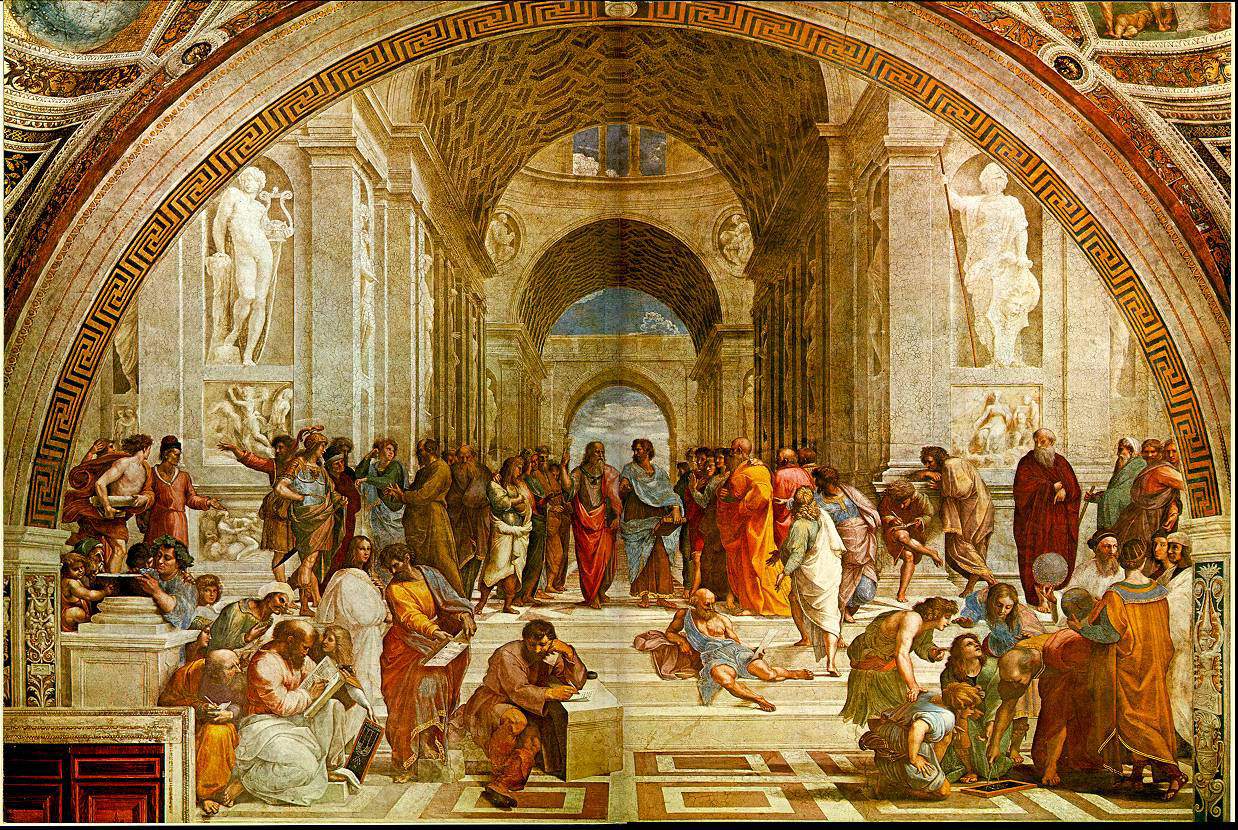 The Gutenberg Press
Johann Gutenberg, 
1395 – February 3, 1468)
Early Gutenberg press
The Gutenberg Bible
Martin Luther’s Bible
Vasco da Gama’s Eastern route to India
Christopher Columbus’ Western Route to “India”
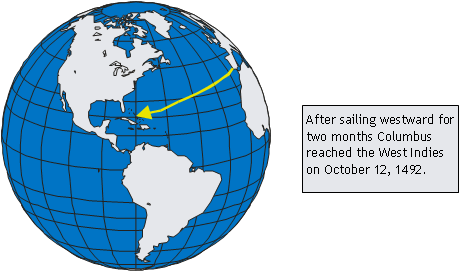 Columbus’s flag ship, Santa Maria
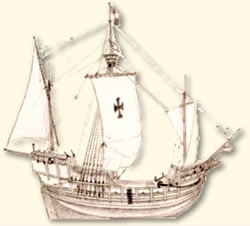 Columbus’ Ships, Nina and Pinta(Reconstructed replicas)
Discovery of the New World
The New World